IRS_R2_LISS3_20 OCT 2014
IRS_R2_LISS3_26 DEC 2015
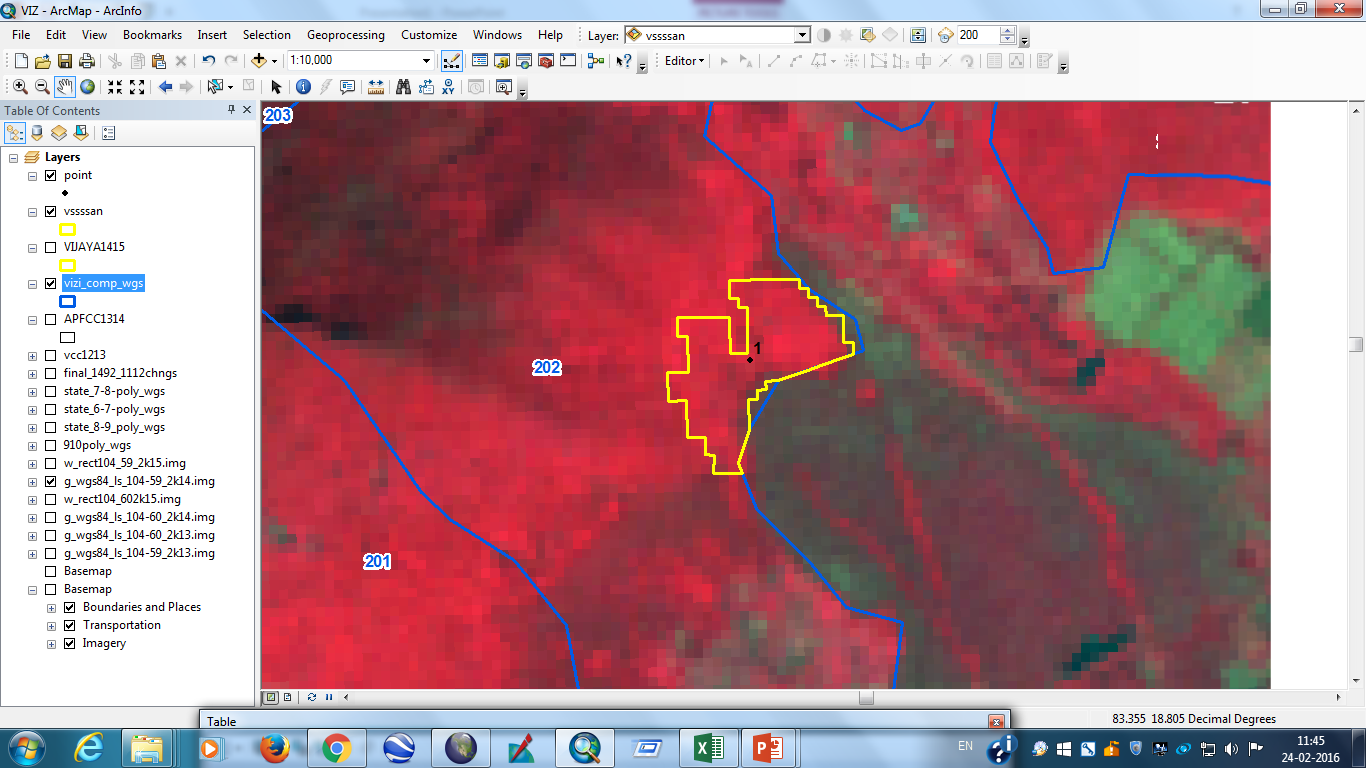 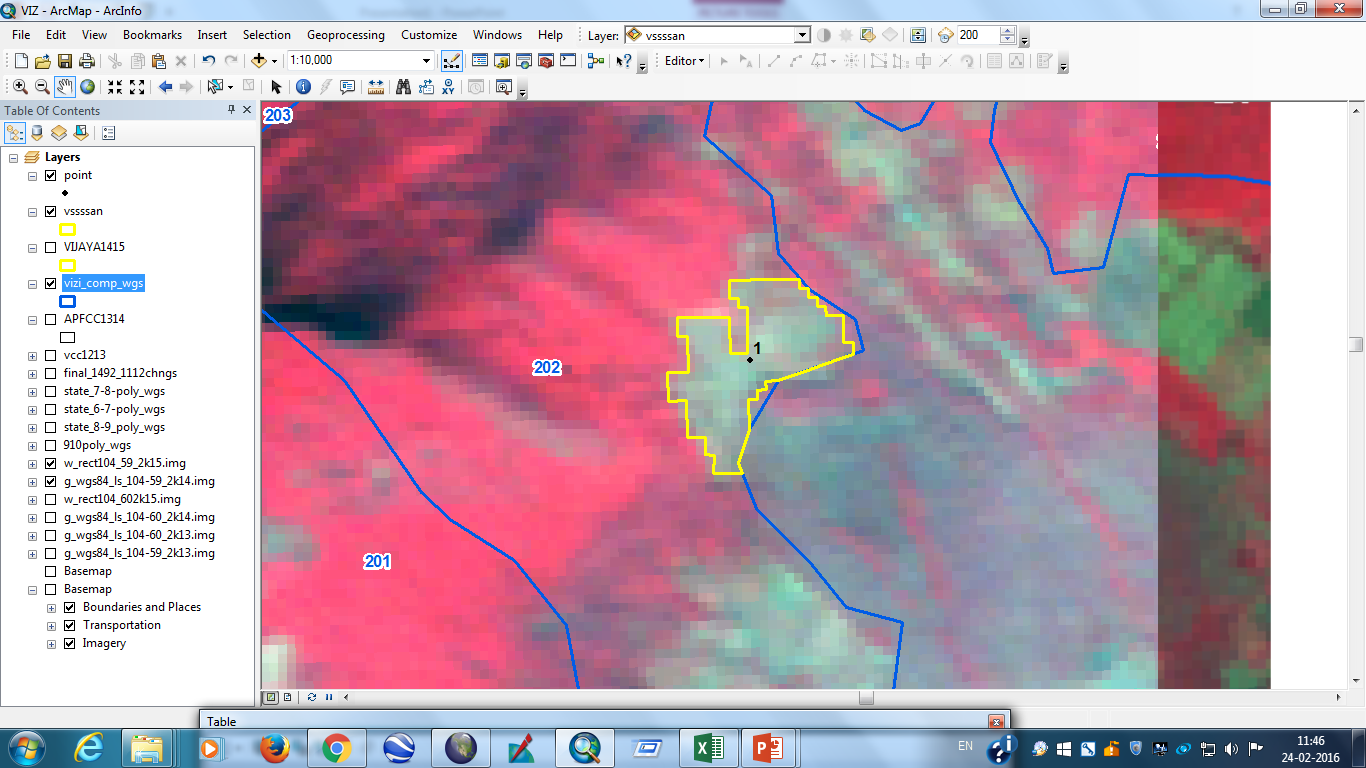 IRS_R2_LISS3_20 OCT 2014
IRS_R2_LISS3_26 DEC 2015
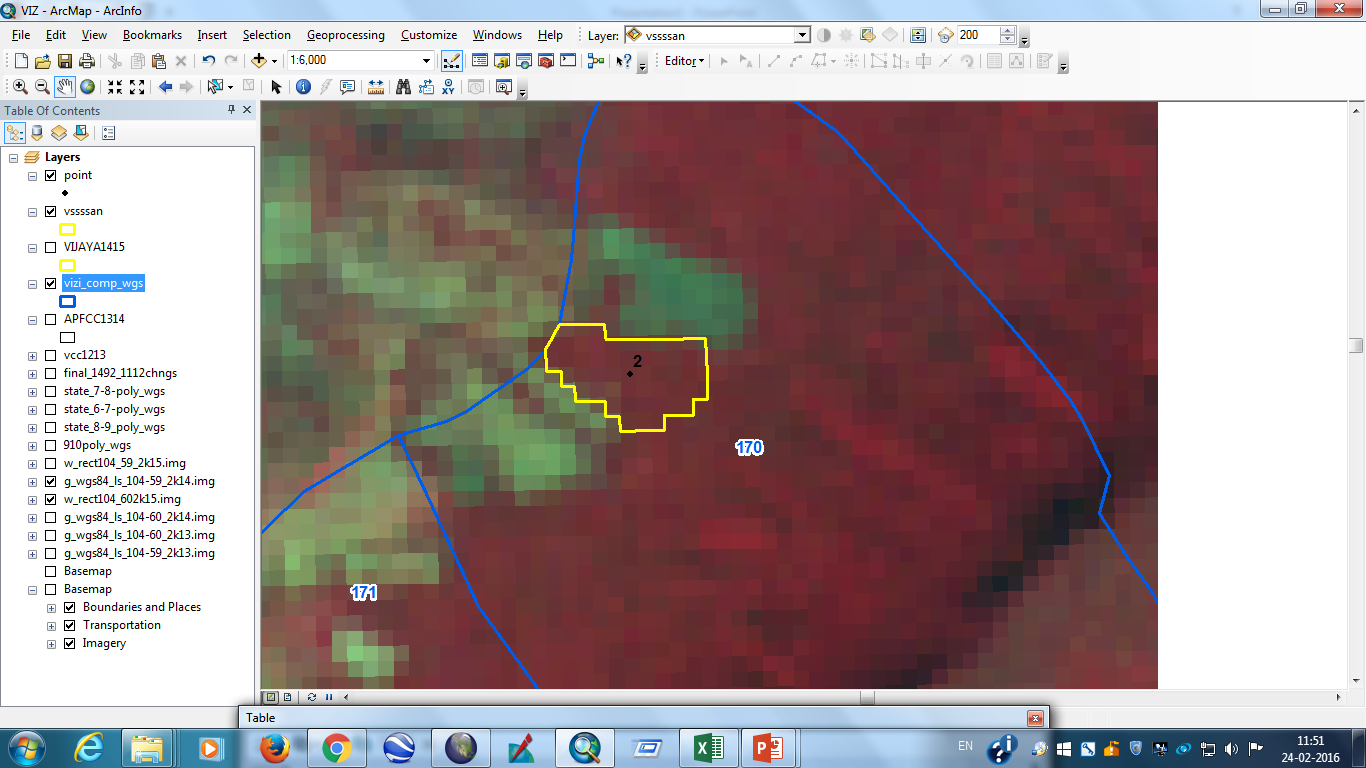 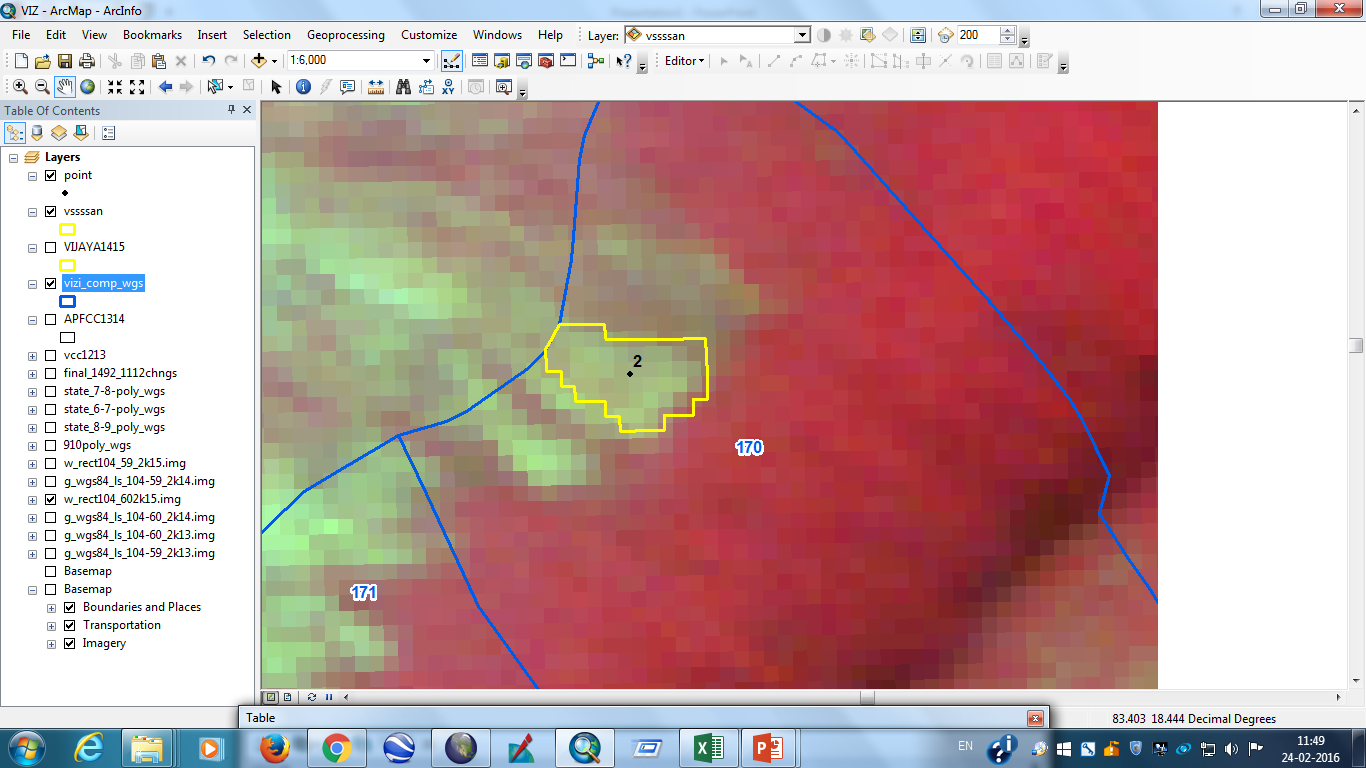 IRS_R2_LISS3_20 OCT 2014
IRS_R2_LISS3_26 DEC 2015
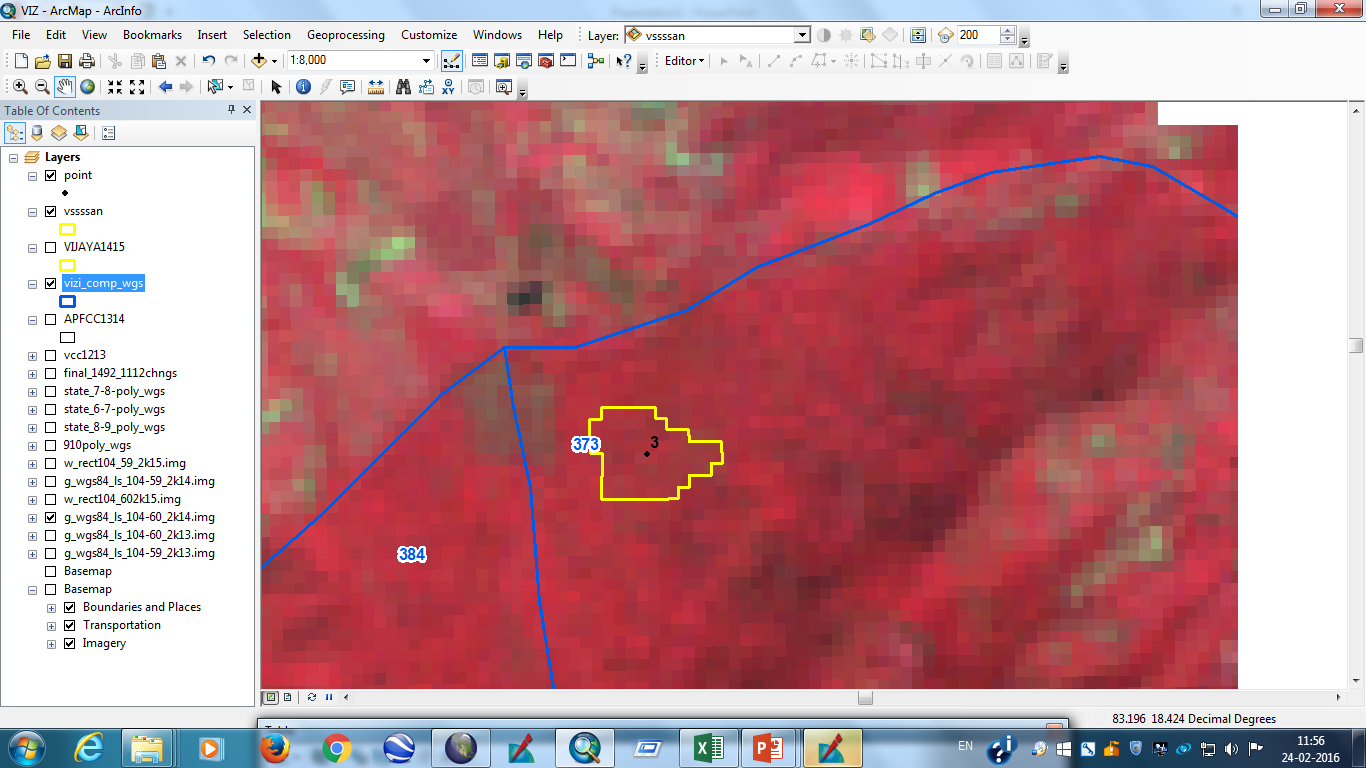 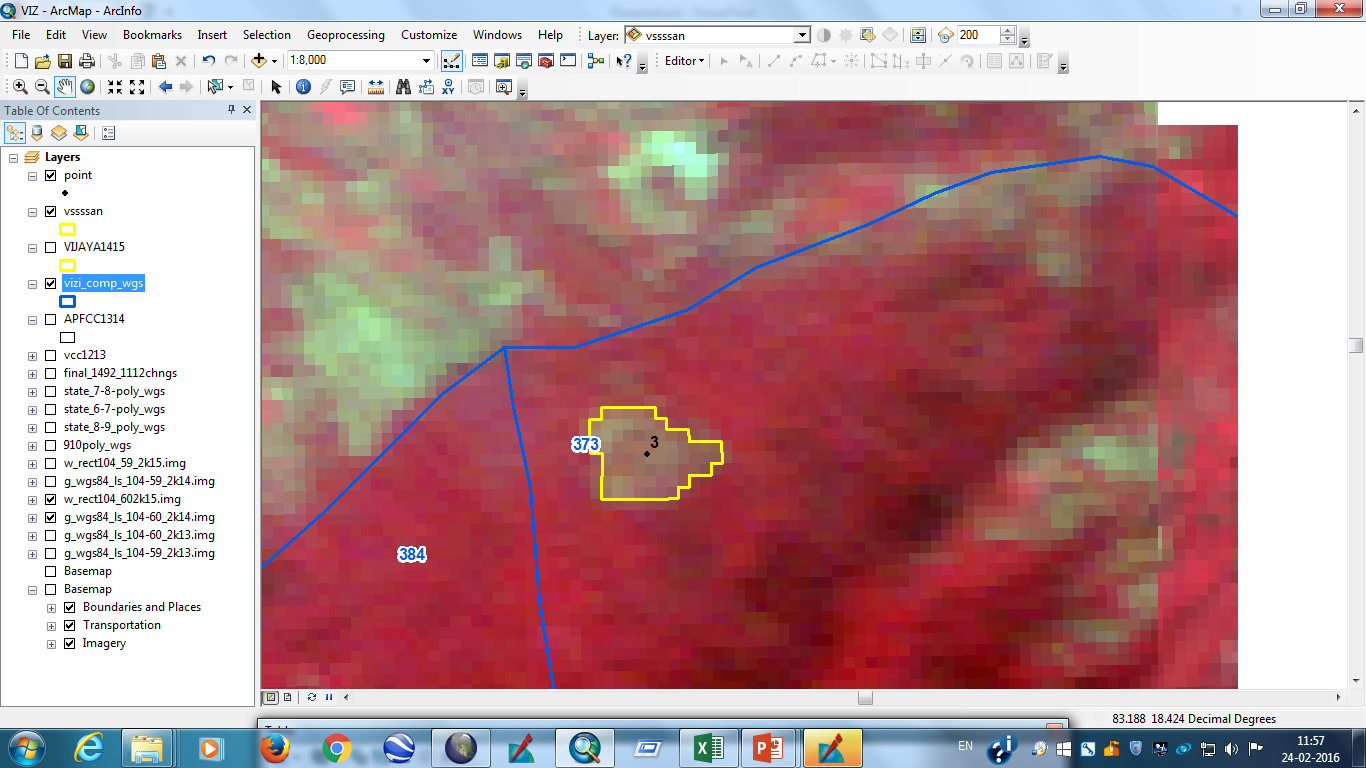